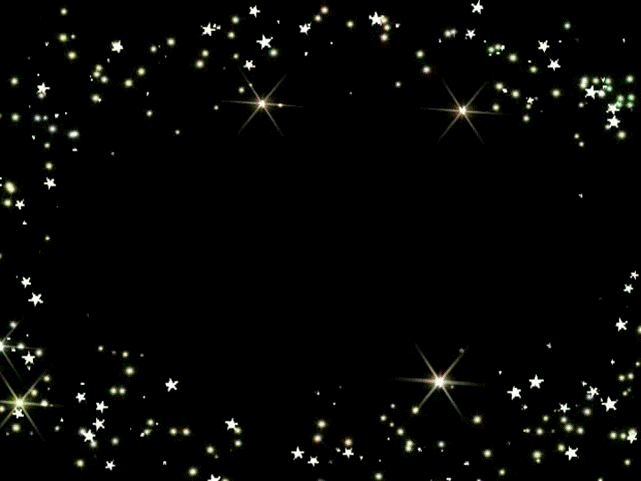 Сергей Крикалёв: правила жизни
Интерактивный монолог-интервью для 8-11 классов
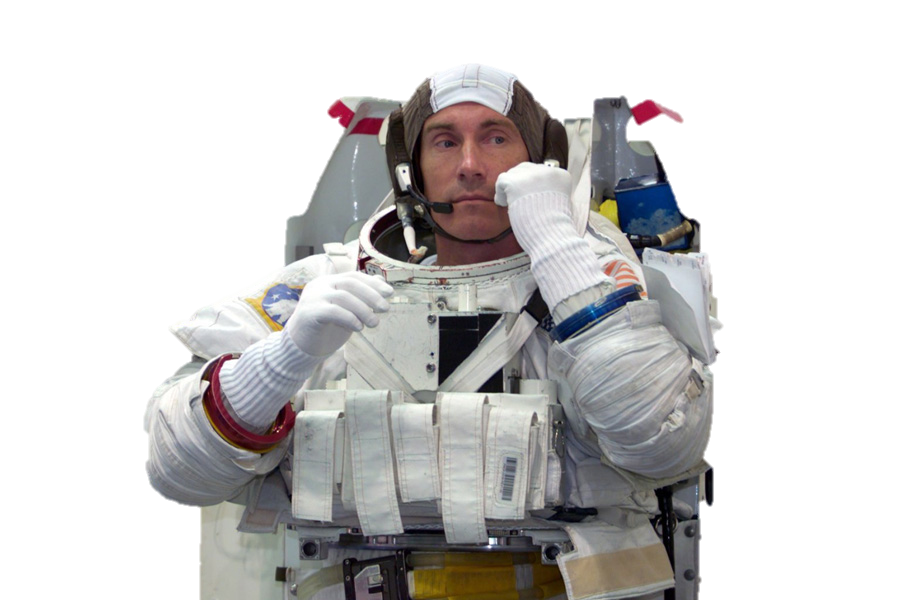 Автор:
Ольга Михайловна Степанова
учитель английского языка 
МБОУ «Цивильская СОШ №1 
имени Героя Советского Союза М.В. Силантьева»
города Цивильск Чувашской Республики
2017
Герой Российской Федерации - почетное звание, высшая степень отличия в РФ. Установлено законом Российской Федерации от 20 марта 1992 года. Герою Российской Федерации вручается знак особого отличия - медаль "Золотая Звезда"
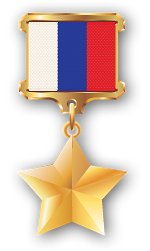 Медаль "Золотая Звезда" под номером 1 указом президента РФ от 11 апреля 1992 года была вручена летчику-космонавту СССР Сергею Крикалёву "за мужество и героизм, проявленные во время длительного космического полета на орбитальной станции "Мир".
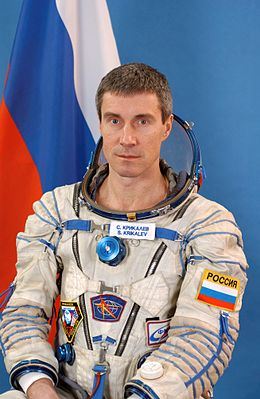 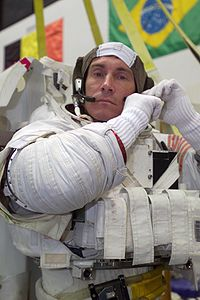 Со школой у меня одна ассоциация: тяжелые физические нагрузки.
 Я плаванием тогда занимался. В Сухуми на сборах мы так уставали,
 что ходили после 
тренировок как _________. Помню, все время 
голодный я был. Меня спрашивают: есть хочешь? 
А я даже не понимаю: как это так — не хотеть есть.
роботы
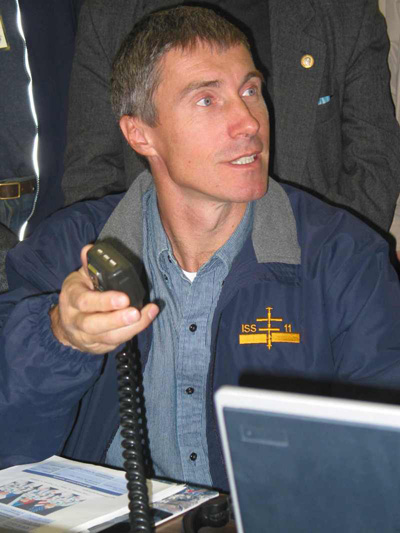 В детстве у меня часто так было: начинаешь засыпать и просыпаешься от того,
 что будто падаешь. 
Три-четыре секунды
 это длилось. Теперь,
 когда я на корабле, все 
Время это ощущение. 
Будто это такой
 ________________________,
 который длится сто, 
двести, триста дней.
прыжок с парашютом
автомобильные пробки
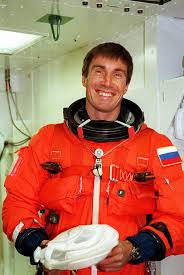 Меня, наверное, меньше, чем кого-либо, раздражают __________________________,
 потому что 
моя работа 
приучила меня 
терпеть.
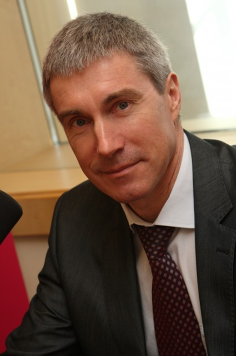 космонавтом
Если бы в моем детстве
 кто-то из моих родственников был 
___________________ , 
я бы думал: ого! 
Моя дочь 
относится к этому 
как к само 
собой 
разумеющемуся.
велосипеде
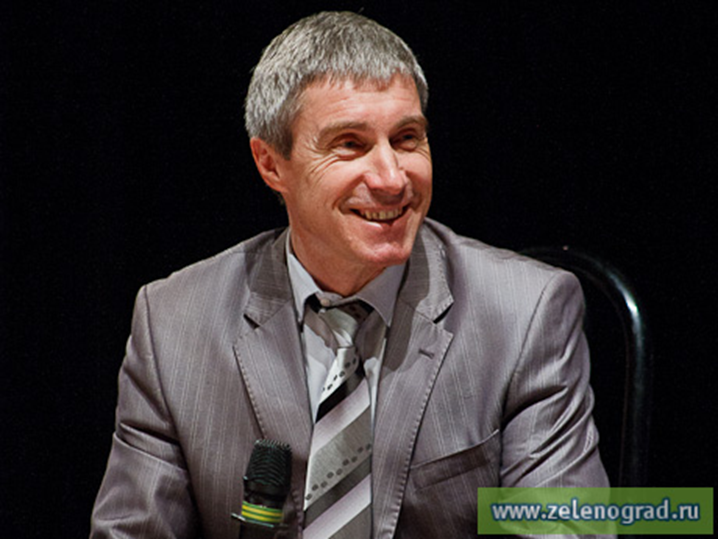 Люблю в лес с друзьями 
на ________________ поехать, покупаться. Друзья у меня — один программистом работает, другой в частной фирме 
снабженцем. 
Одноклассник один 
работает на таможне,
 другой — шофером. 
Прилетаю — 
отчитываюсь, 
и сразу к ним бегу.
Москва-Хьюстон
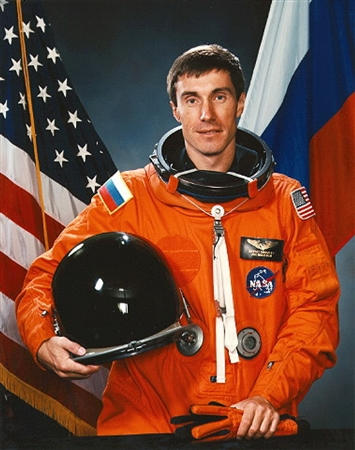 В Штаты езжу, как трамвай по рельсам, 
по маршруту 
_____________________. 
Это по работе. 
А чтоб поехать заграницу просто так, посмотреть 
на что-то — такого еще ни разу в жизни 
не было.
Чёрное
Едешь иногда в метро, человек тебя узнает, скажет «здрасьте». Спросит, каково это: из одного иллюминатора видеть Аральское море, 
а из другого ______________ ? 
В принципе ожидаемые 
вопросы, но мне 
интересно рассказывать, 
потому что переживаешь
 все это снова.
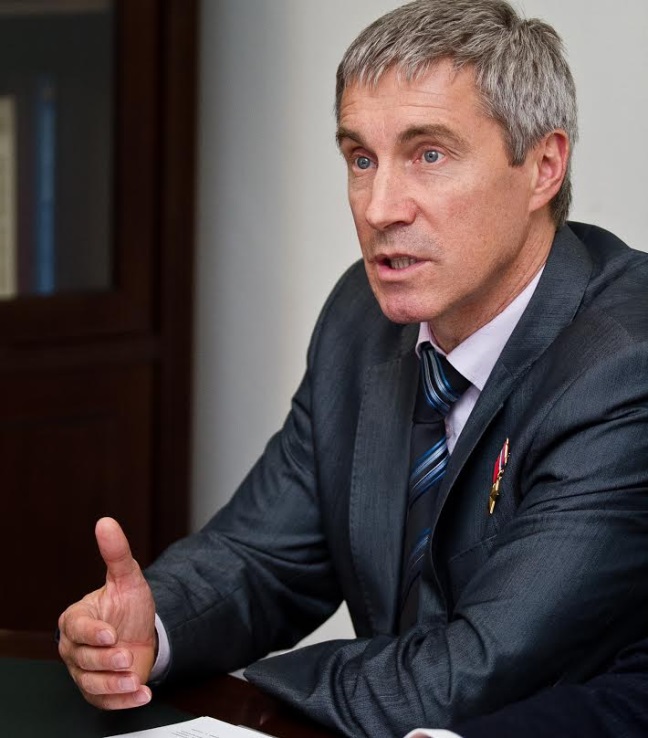 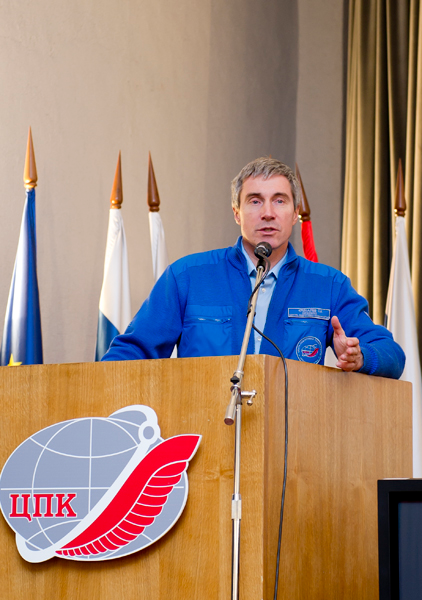 В 1991 и 1992 годах я проработал в космосе две смены, 300 дней. Была какая-то ошибка в программе. Улетел 
из одной страны, 
а вернулся в другую: 
внизу, пока мы летали, 
был путч, референдум,
 распадСоюза. 
Меня тогда называли 
«последний 
________________ СССР».
гражданин
Я даже не помню, 
когда  последний раз в ___________ был.
кино
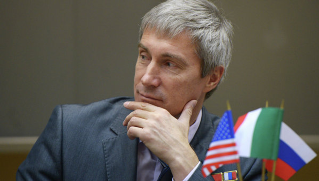 жителей
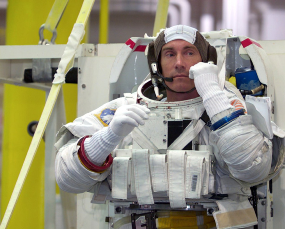 Мы падаем в Казахстане 
в тех местах, 
где ______________ нету. 
Если при приземлении 
на чей-то 
огород 
упасть, 
то можно в этом 
огороде 
приличную яму 
вырыть.
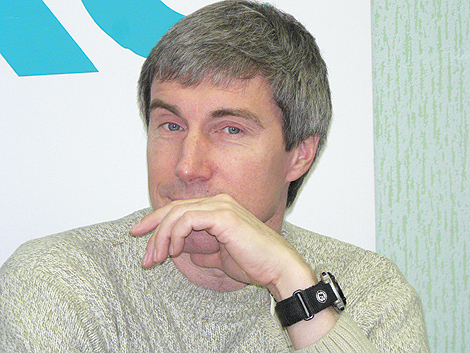 Да, это правда, 
что перед
 космическим стартом
космонавты  
смотрять 
фильм 
«_____________________________» .
Белое солнце пустыни
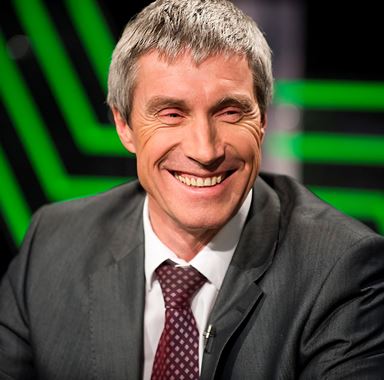 Больше всего
 я люблю
 мороженое. 
И _________________ .
варенье
Сколько раз 
мне пришлось встречать Новый год 
в космосе? 
Невероятно, 
но факт – 
___________________
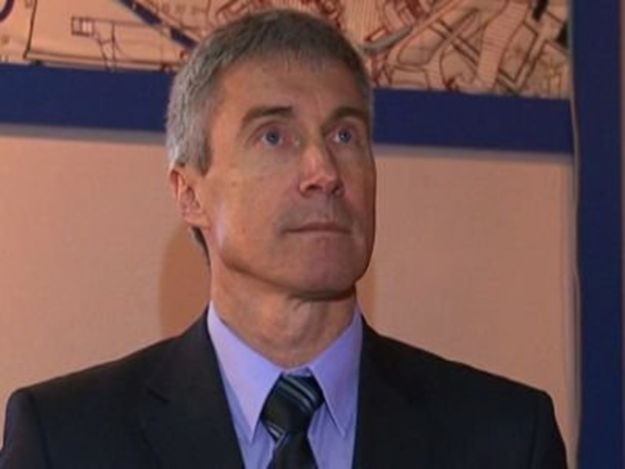 трижды
невесомость
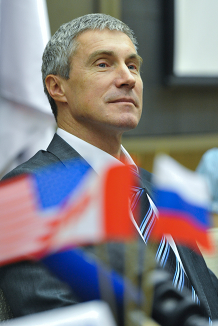 Что меня больше всего поразило 
в космосе?
Удивительная и … длительная________________. 
Она первый момент 
интересна, 
потом она становится
 помехой, 
потом в какой-то момент
 ты её учишься 
использовать.
Ощущение невесомости, когда ты можешь оттолкнуться от стены и полететь к другой, ты можешь зацепиться на потолке вниз головой, а потом, оттолкнувшись, перевернуться назад...
 Ну вот сколько бы я не летал, каждый раз для меня это было всё равно ____________________.
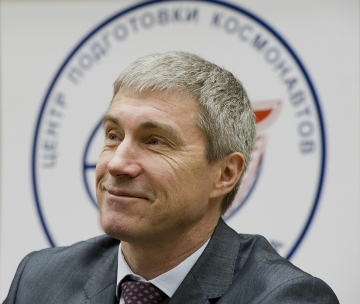 удовольствие
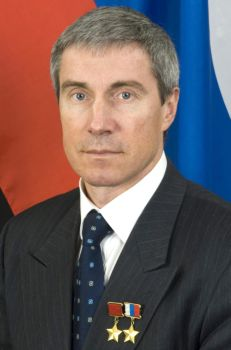 Скучаю в космосе 
по домашней еде. 
Скучаю по лету, по такому хорошему солнышку, которое 
не печет. В этот раз 
не повезло: улетал
 после длинной зимы, 
только-только снег 
начал таять. Прилетел — опять темно, опять ___________ .
снег
Количество полетов - 6 
Продолжительность полетов - 803 сут. 09 ч 38 мин 31 с.
Число выходов в открытый космос - 8
Продолжительность работ в открытом космосе - 41 час 26 минут.
Статус - космонавт НПО «Энергия», 8-й набор
Дата и место рождения:
Родился 27 августа 1958 года в городе Ленинград, РСФСР.
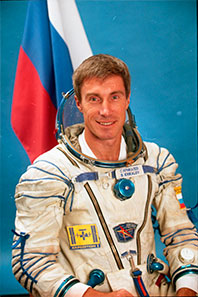 Если обобщённо говорить, то космонавт должен быть нужным в космосе, а это складывается из многих соображений: нужно иметь хорошее образование, уметь многие вещи делать, быть здоровым.
 
Сергей Крикалёв
Источник
Звание Героя Российской Федерации https://ria.ru/spravka/20170320/1490267877.html 
Правила жизни Сергей Крикалева https://esquire.ru/wil/sergey-krikalev
Космонавт Крикалёв: Следующим шагом человека в космосе станет освоение Луны  https://life.ru/t/звук/823057